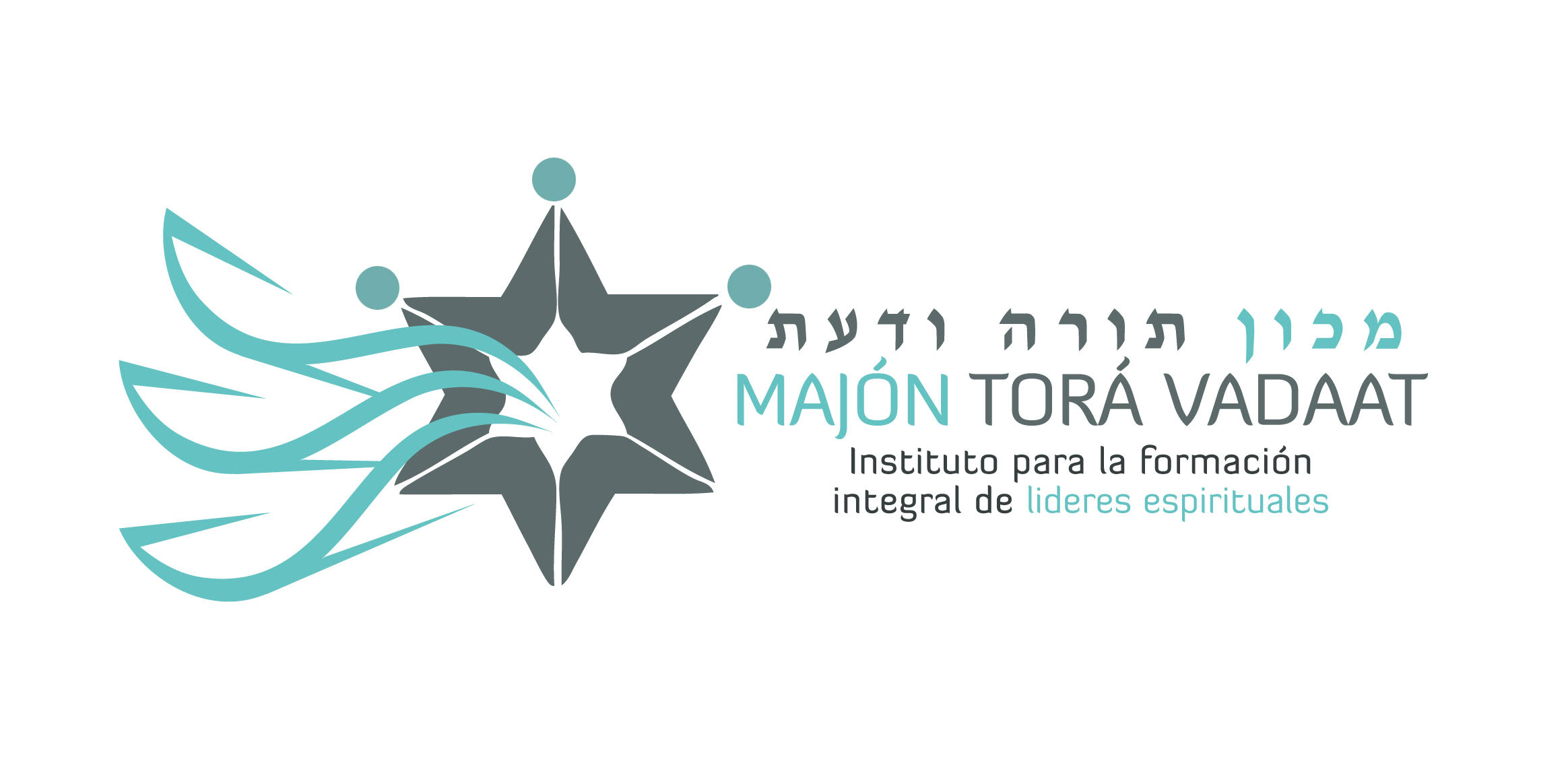 פריה ורביה
קידושין
NOMBRE___________________________
> בראשית א' כ"ב- כ"ח
		        עם רש"י ורמב"ן

> נח רביעי- חמישי
        עם רש"י ורמב"ן

> חינוך מצוה א'

> גמ' יבמות ס"א: עד סוף הפרק

> טור בית יוסף סי' א'- ו'
> שולחן ערוך סי' א'- ו'
בראשית א' כ''ב-כ"ח
רש"י
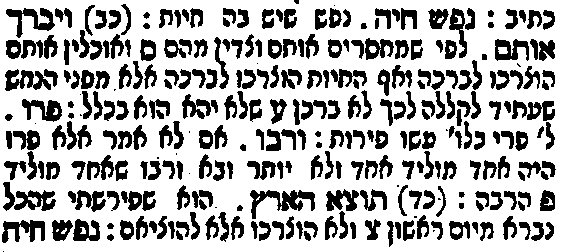 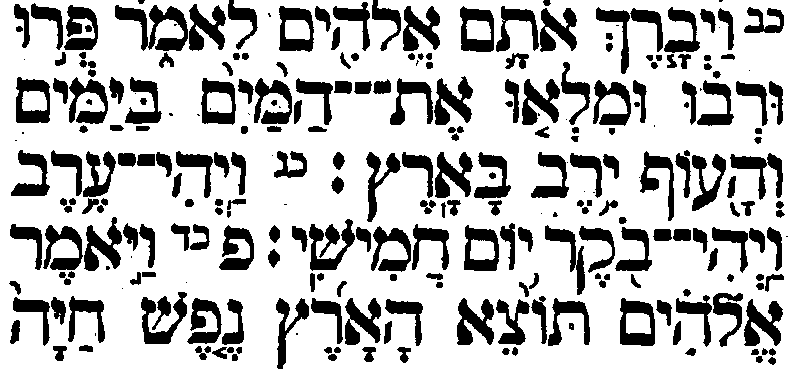 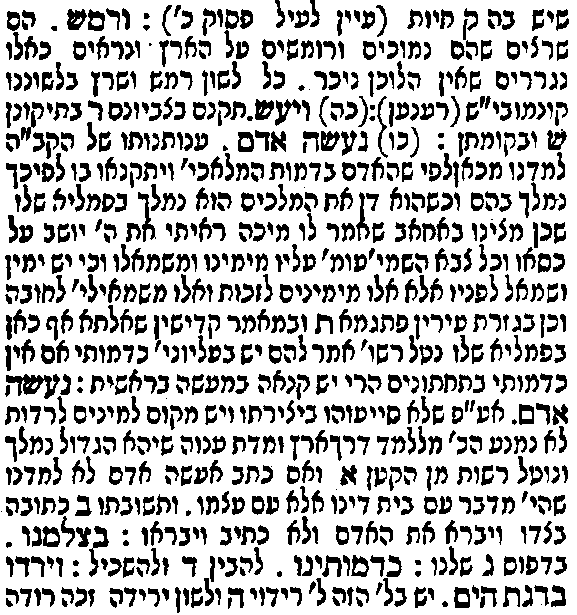 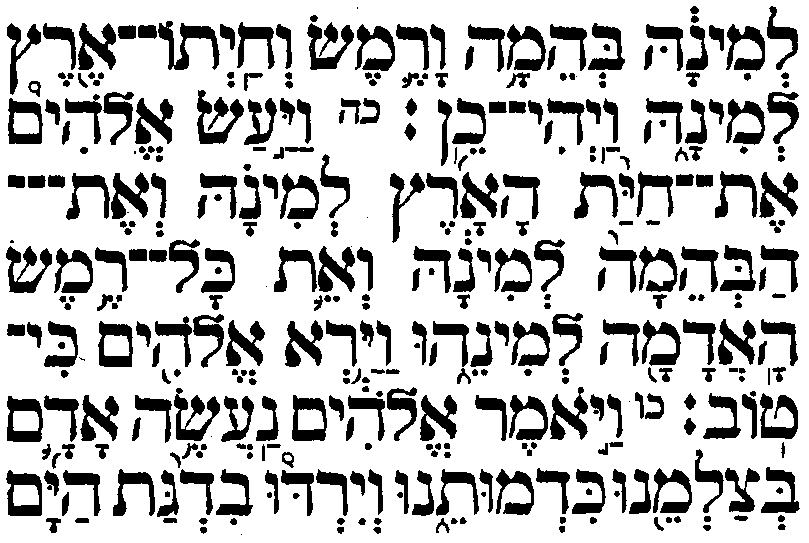 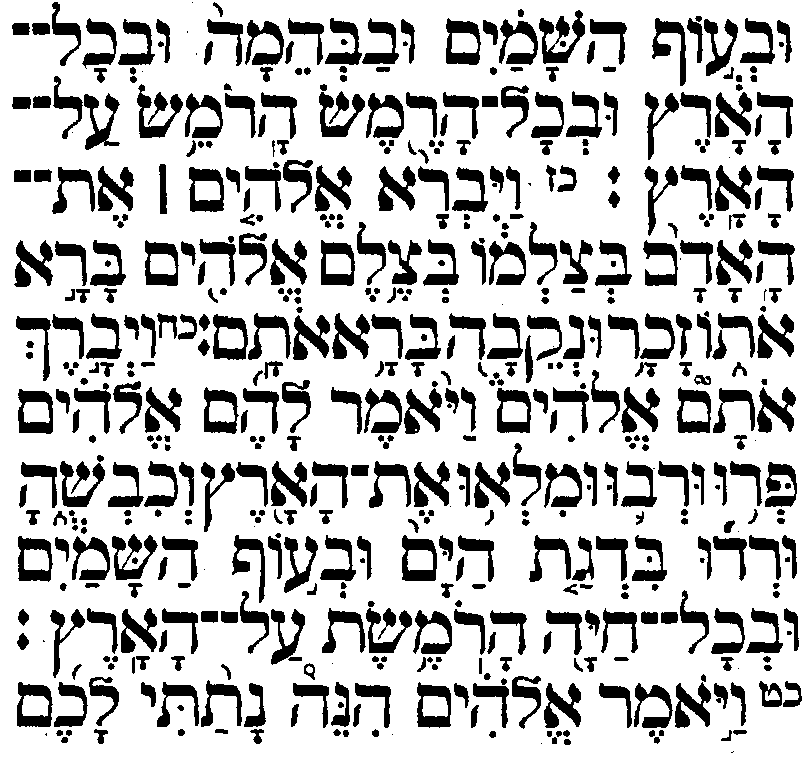 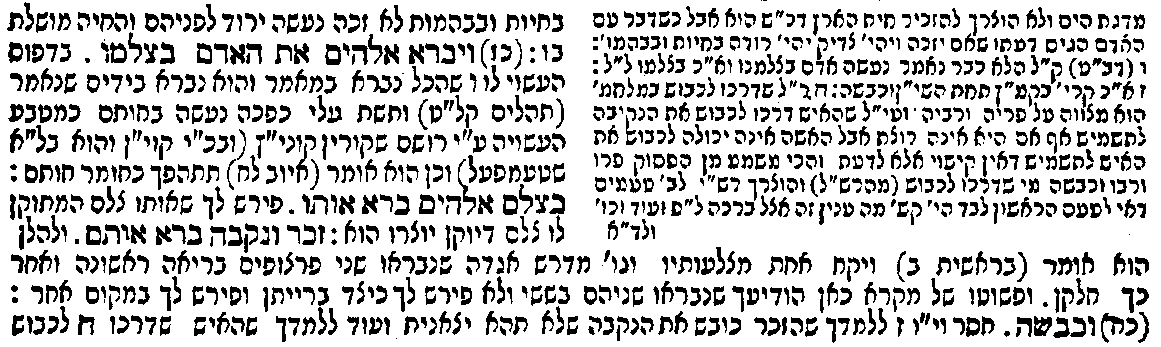 רמב"ן בראשית
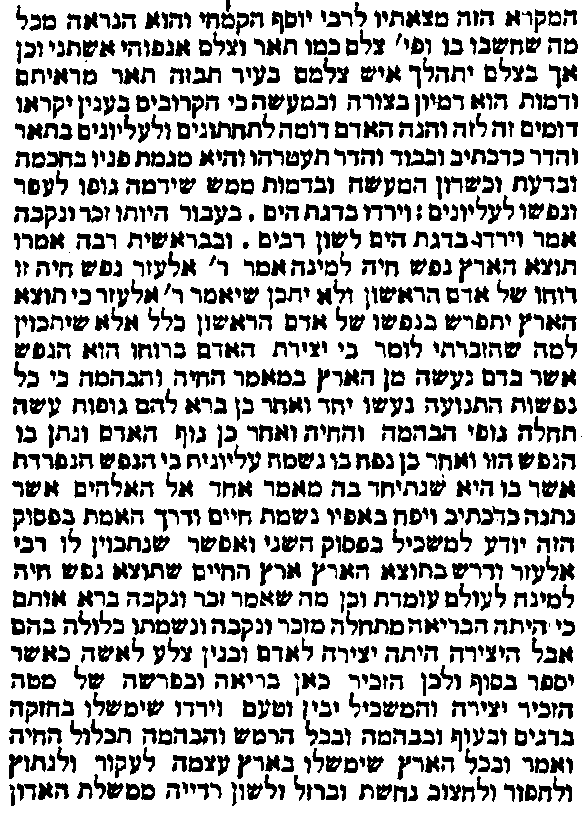 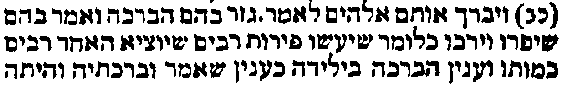 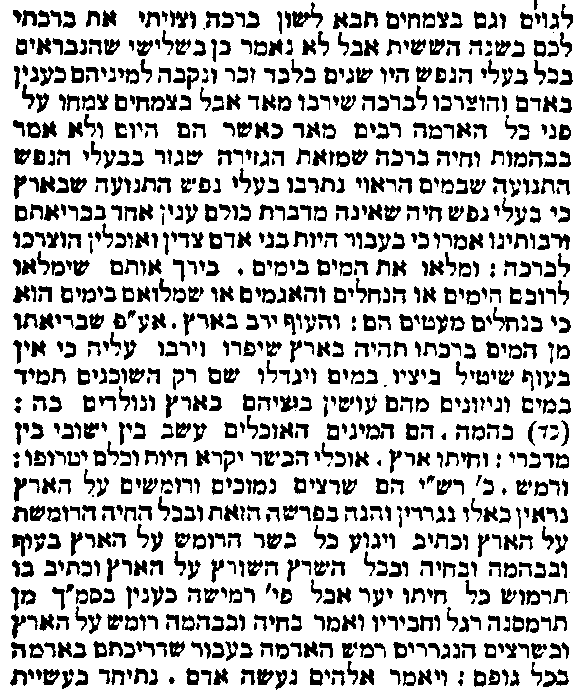 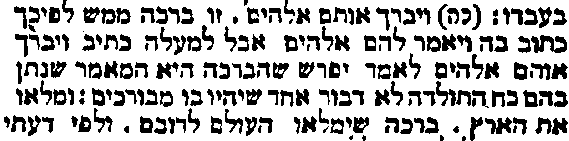 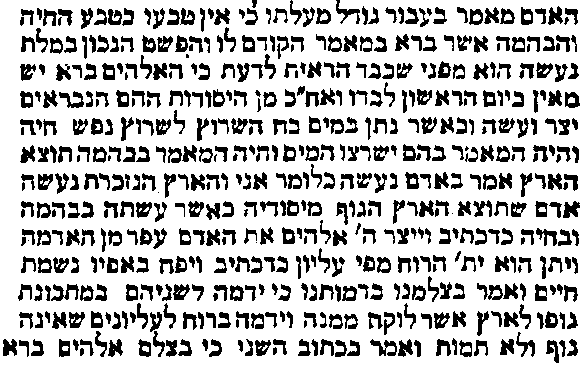 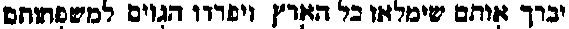 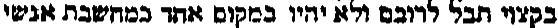 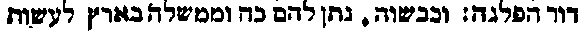 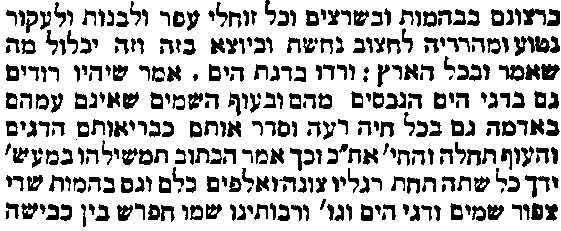 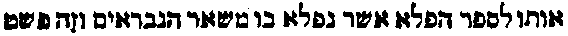 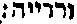 נח רביעי - חמישי
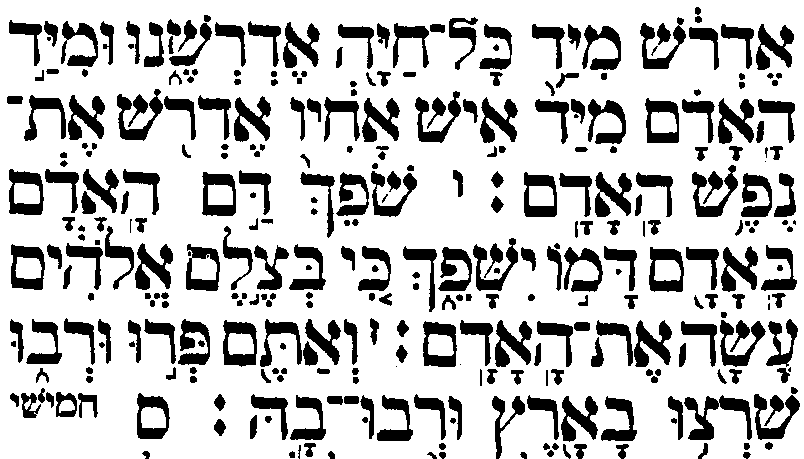 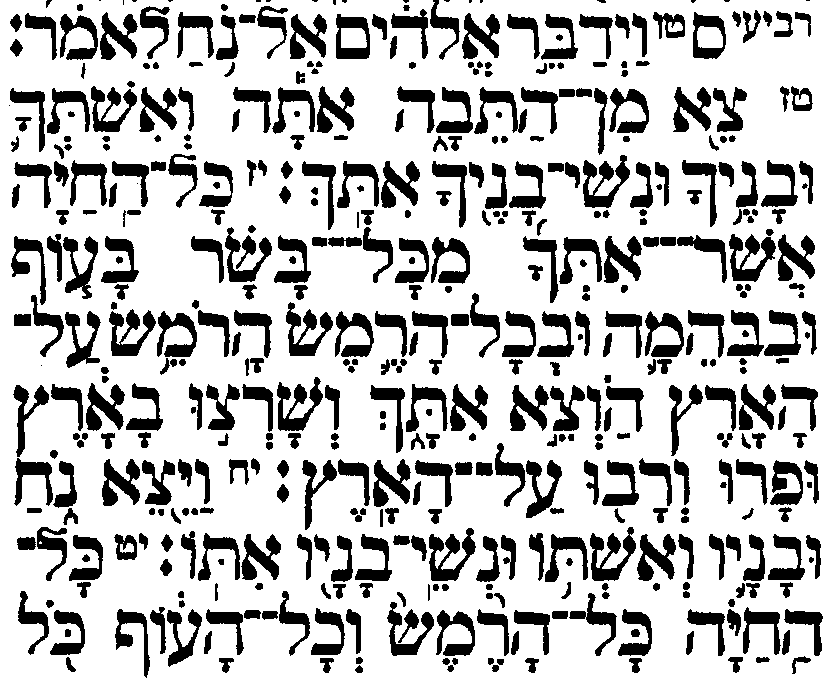 רש"י
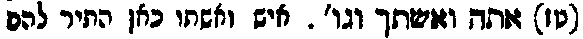 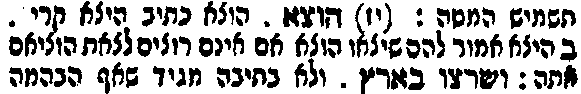 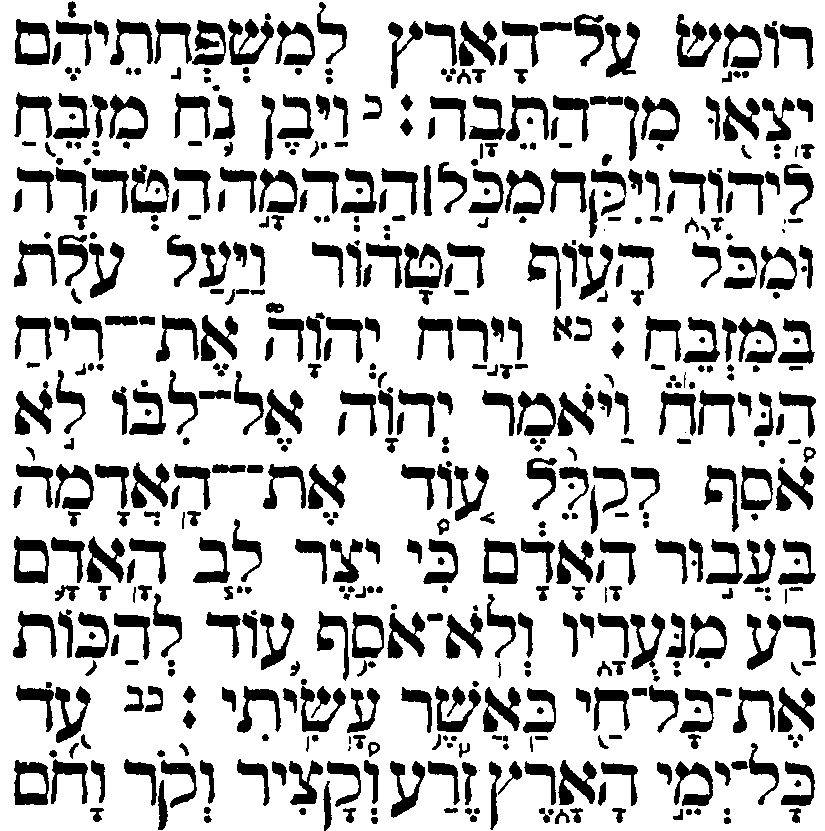 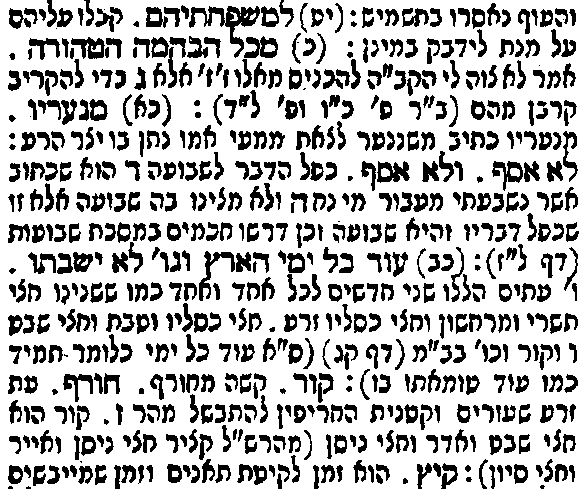 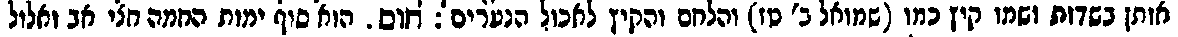 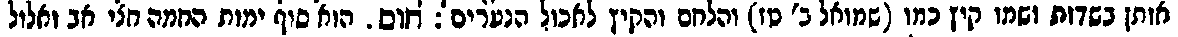 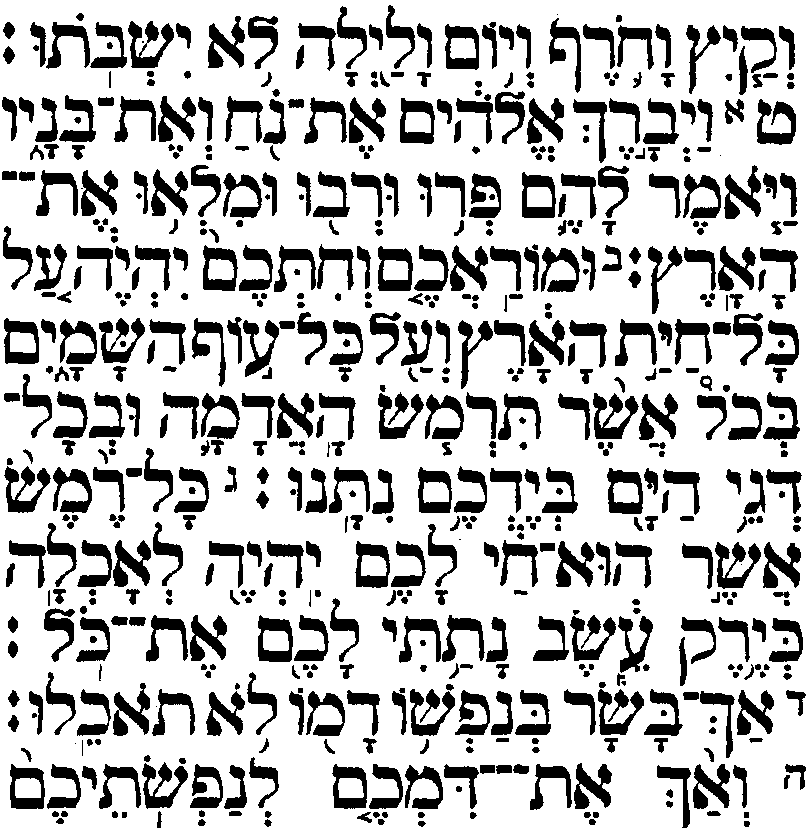 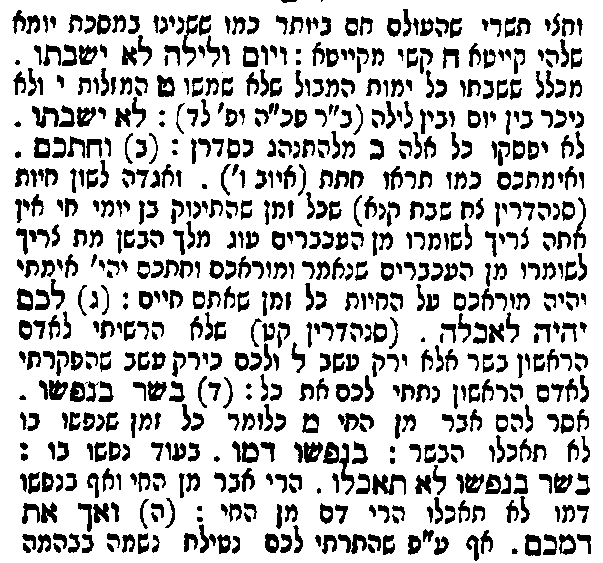 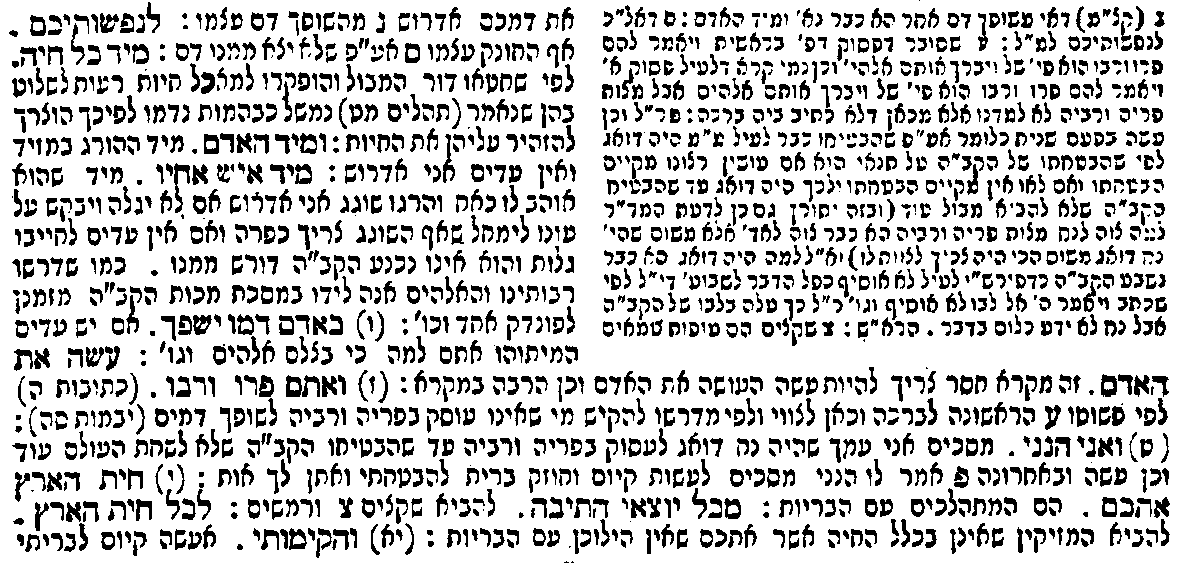 רש"י נח
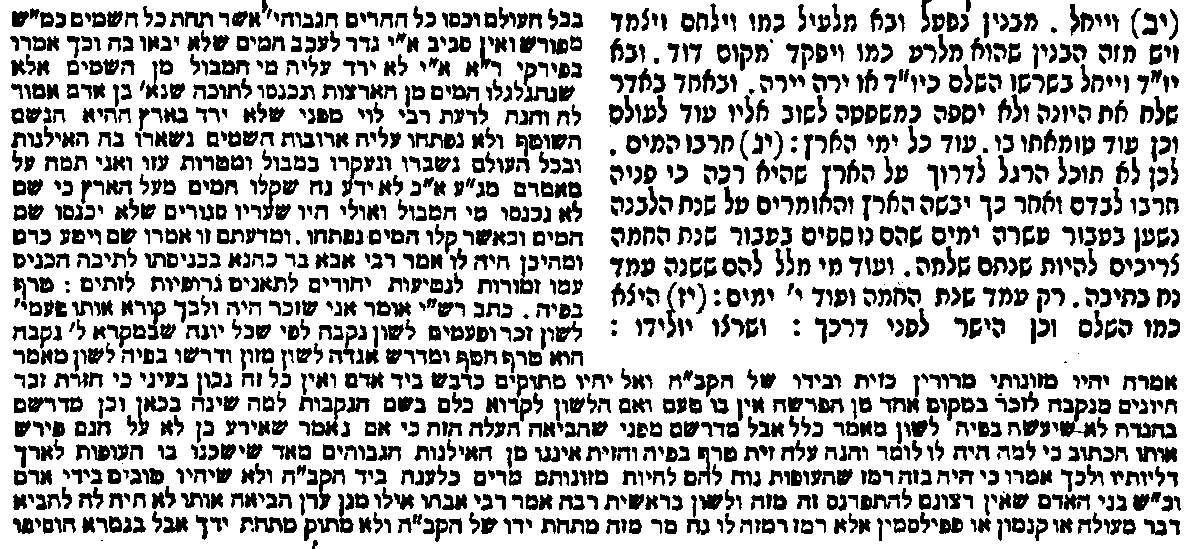 רמב"ן נח
רמב"ן נח
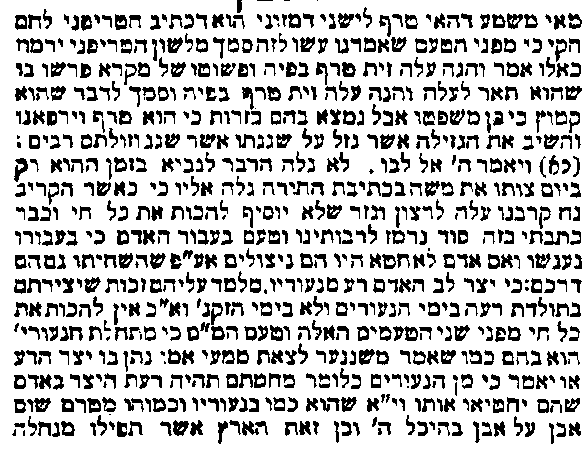 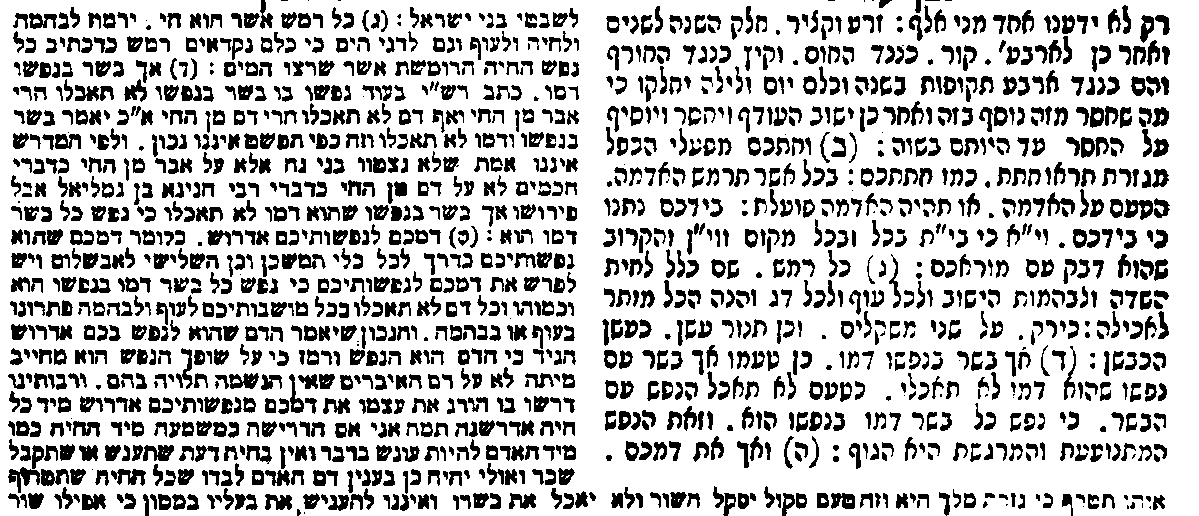 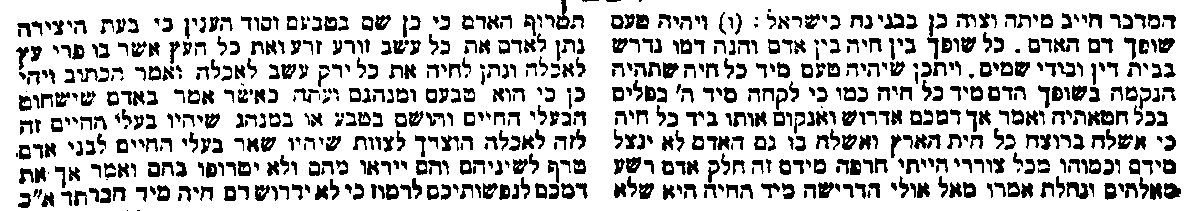 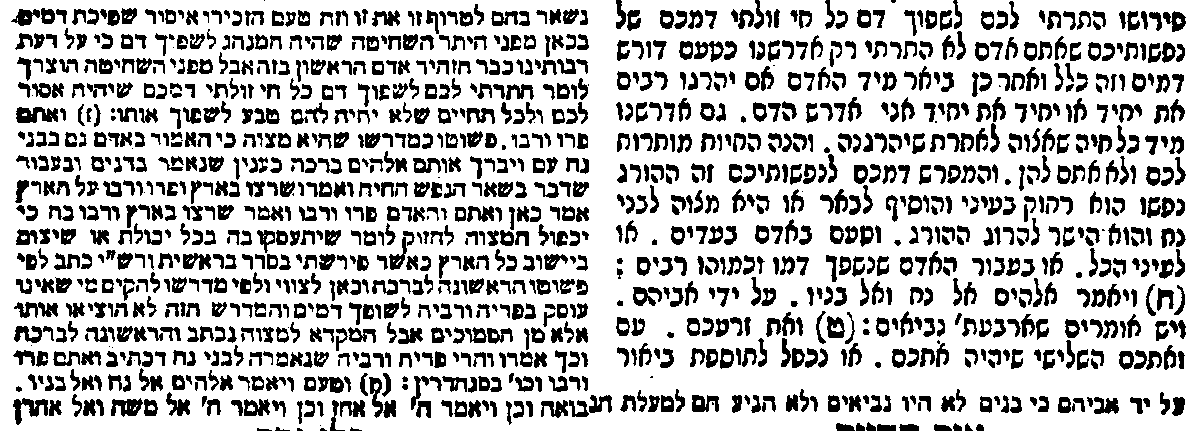 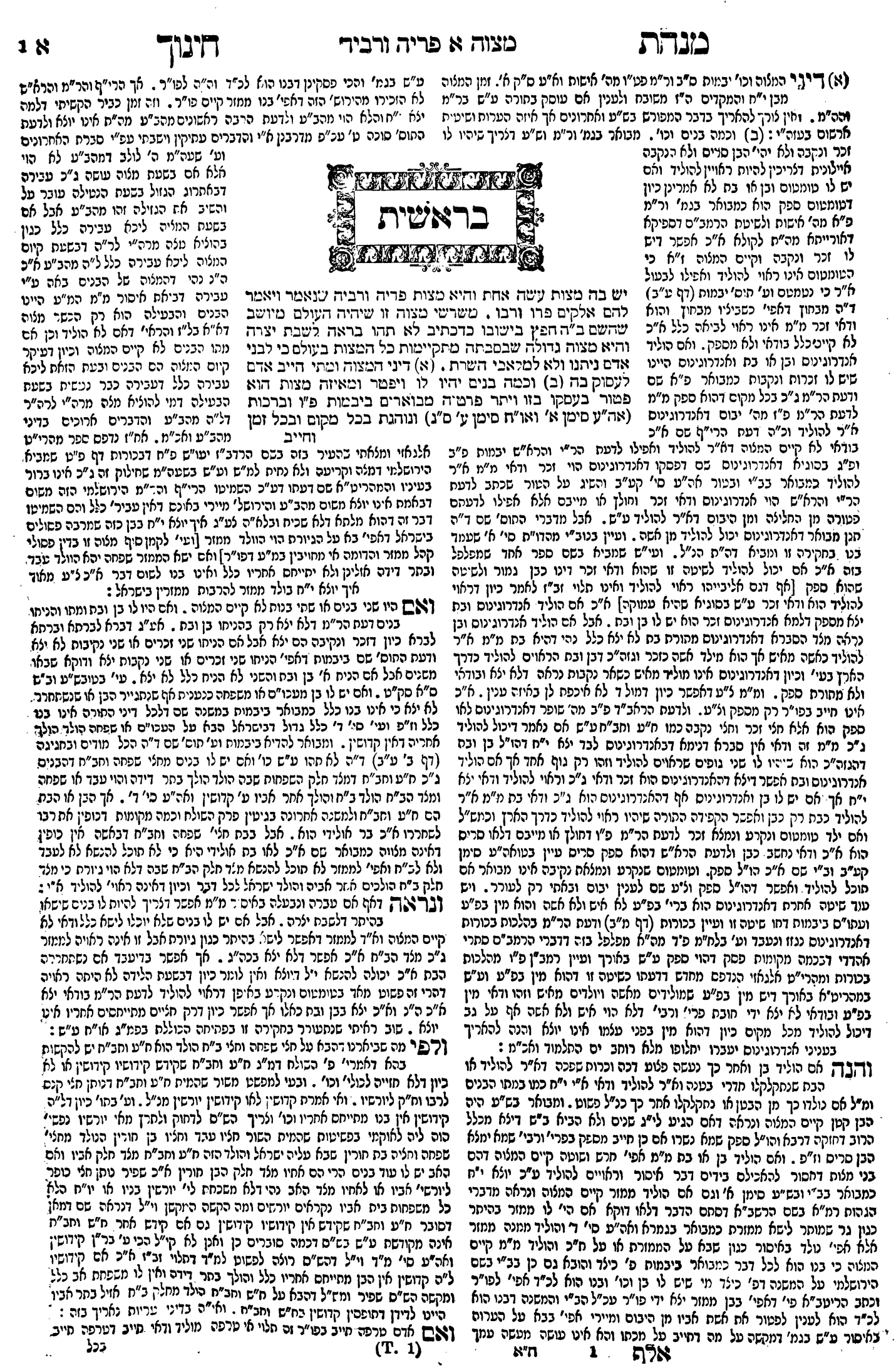 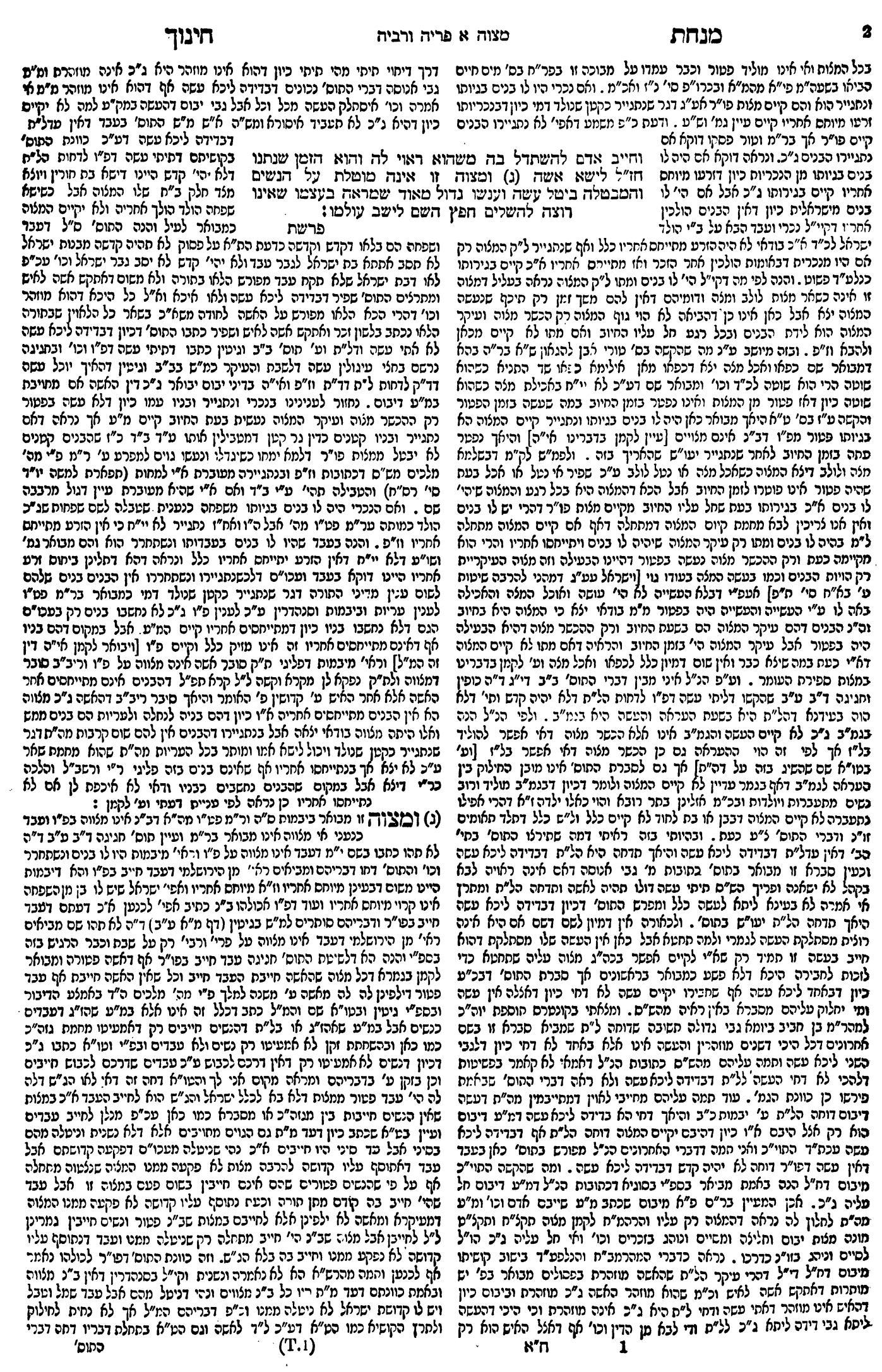 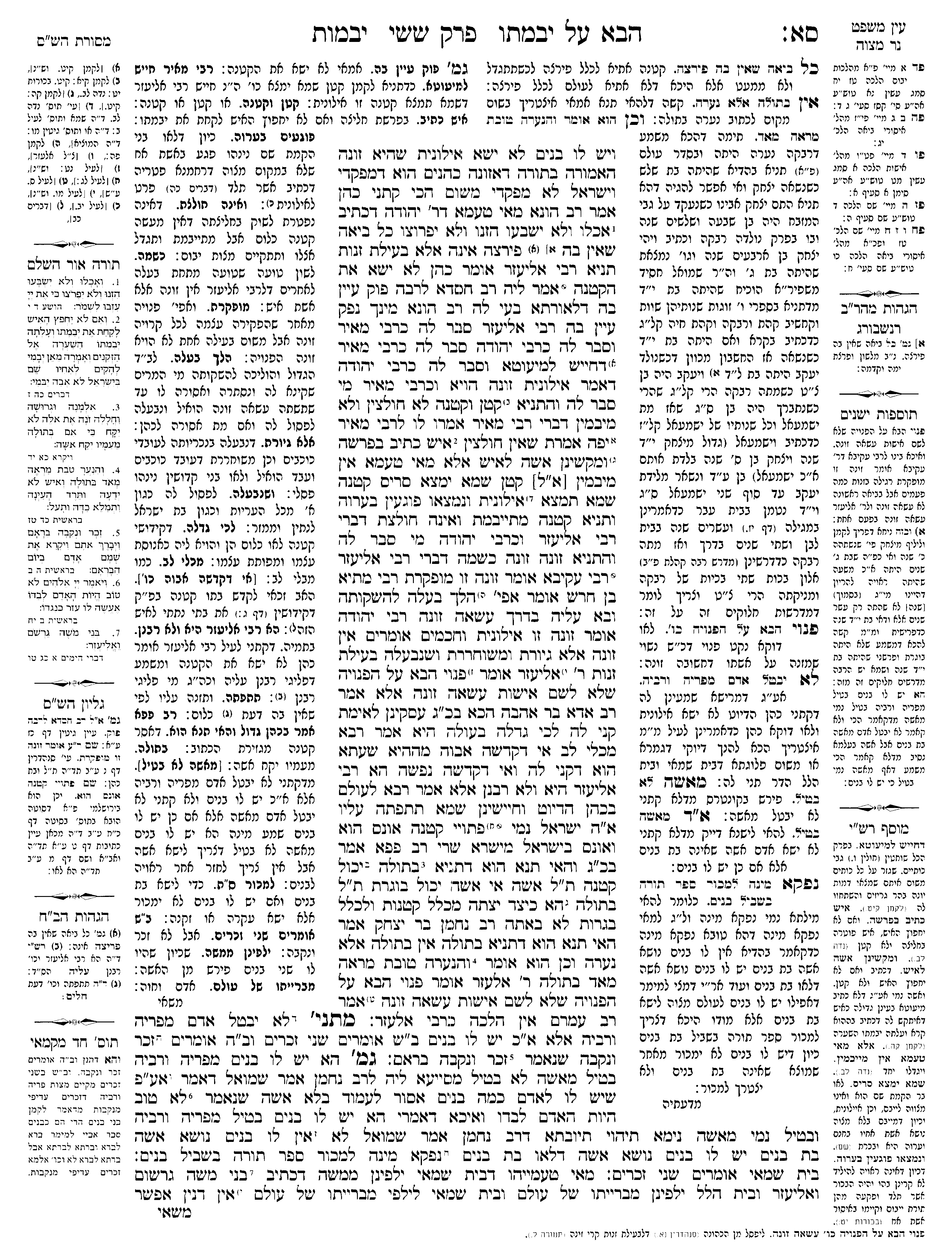 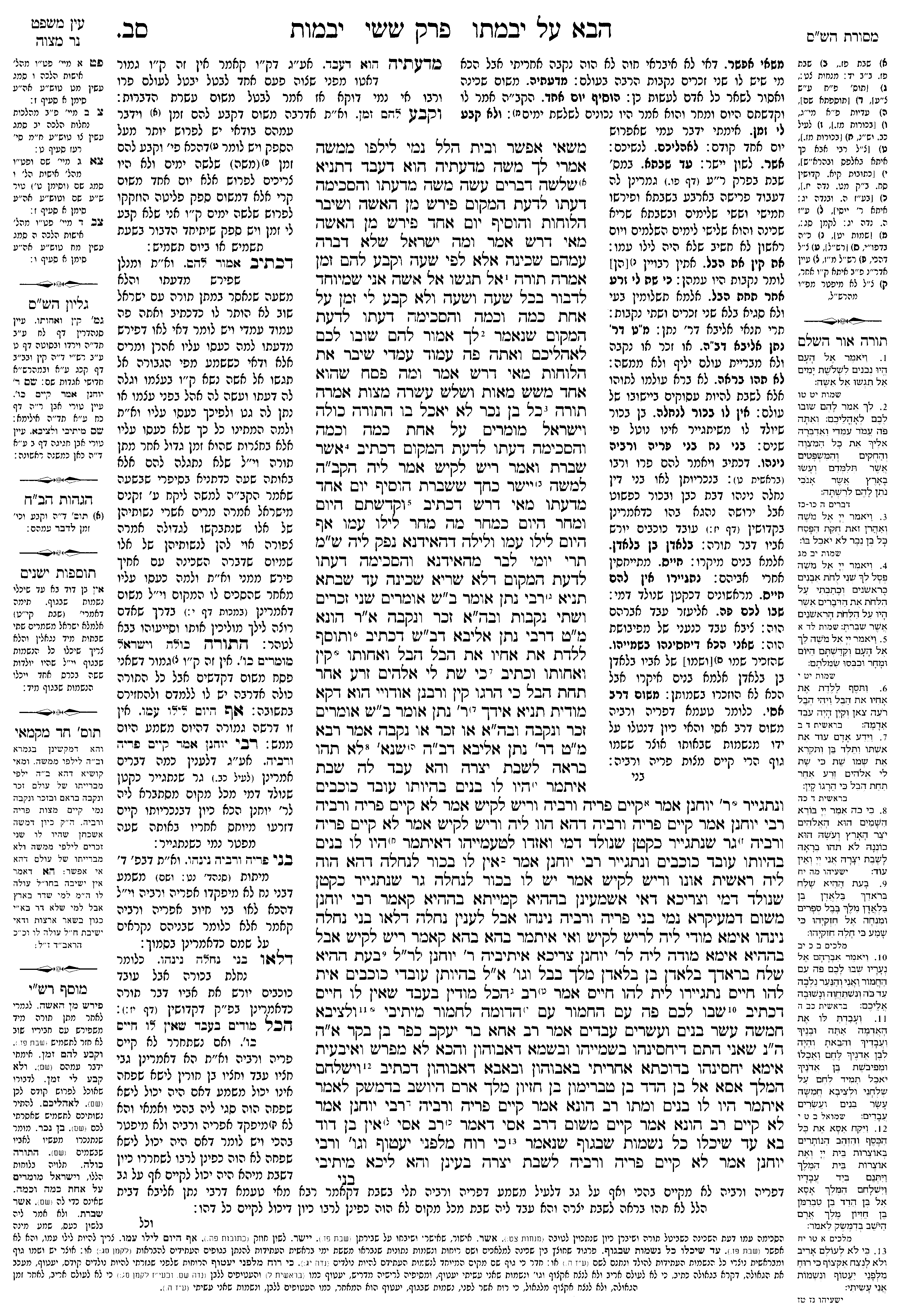 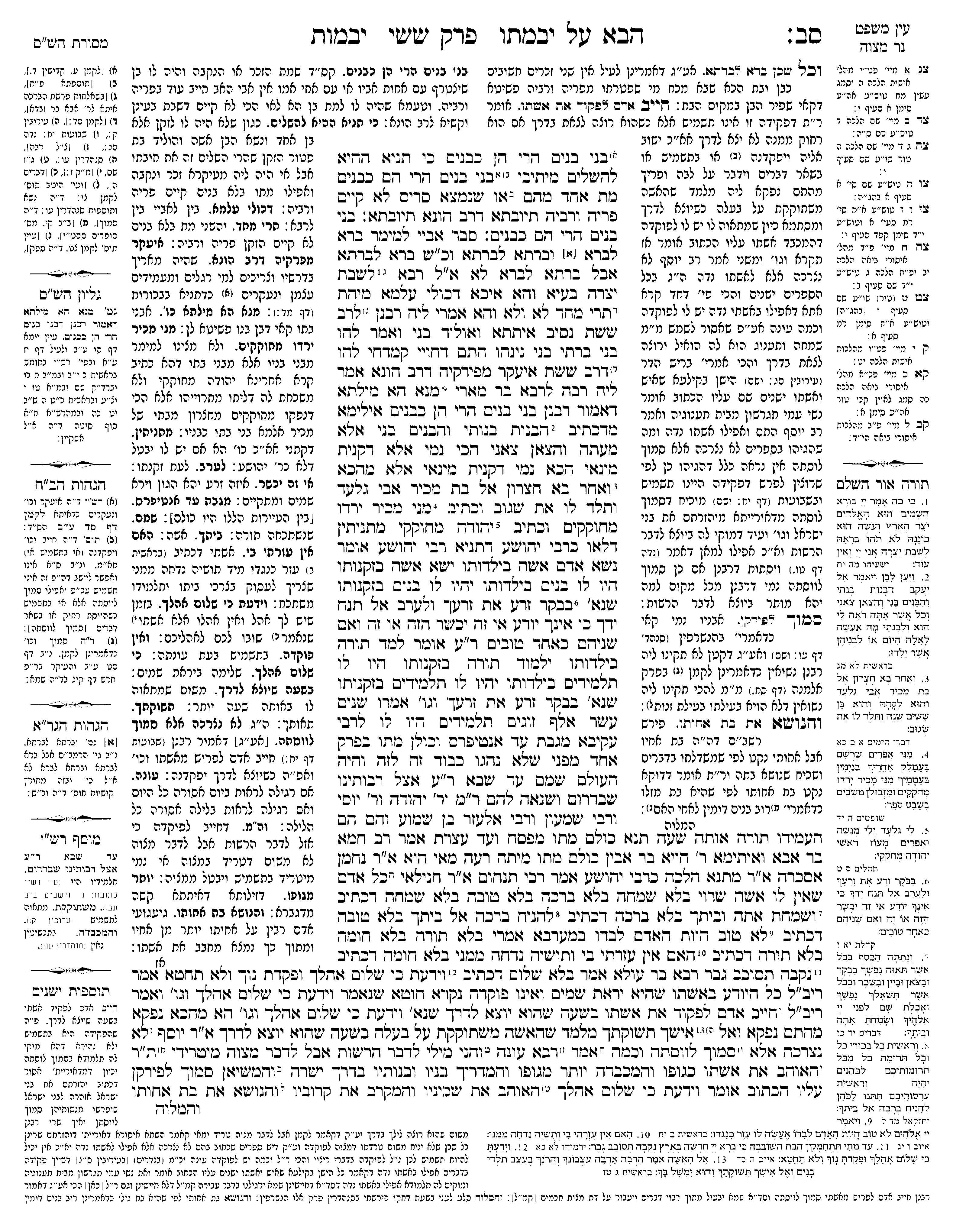 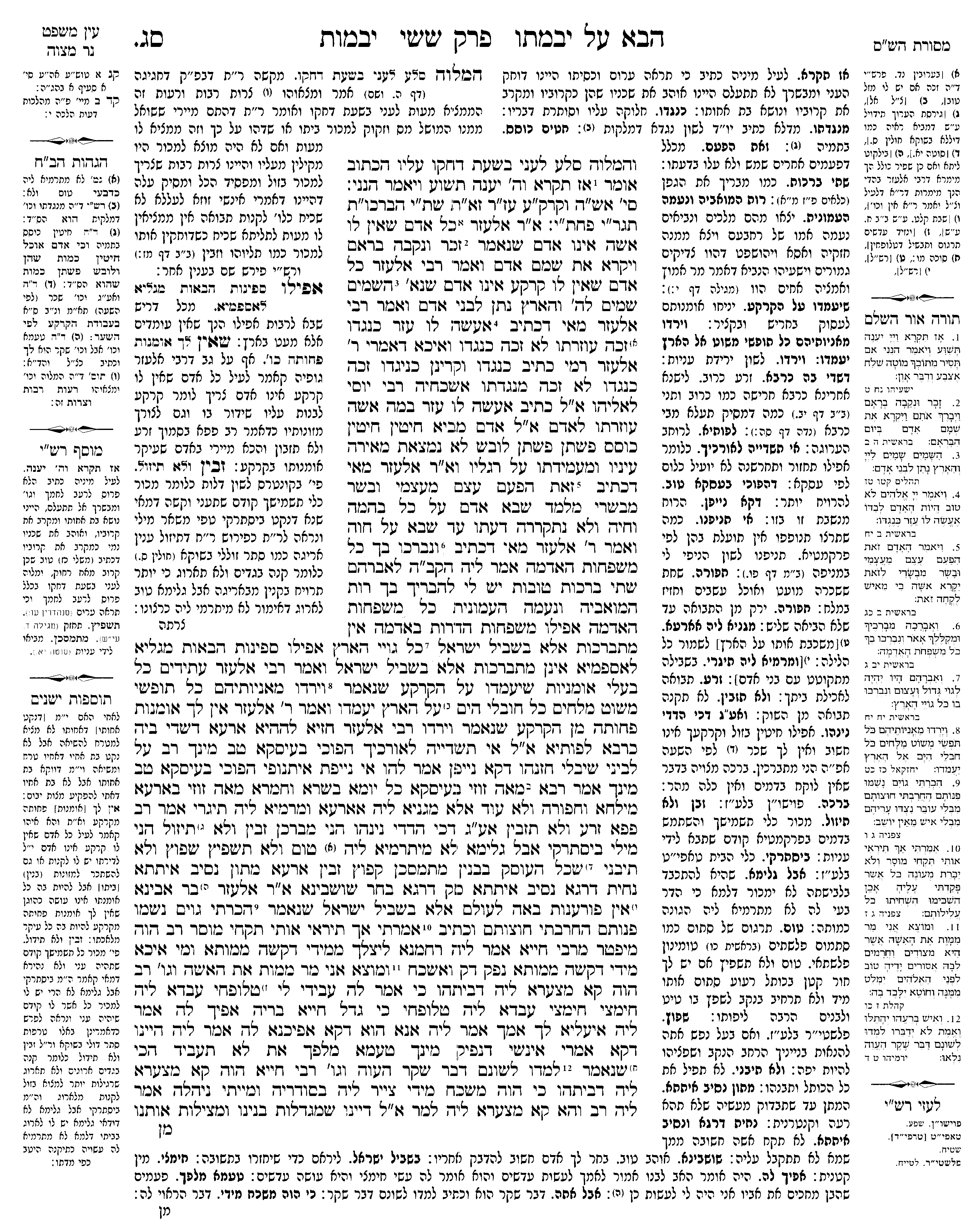 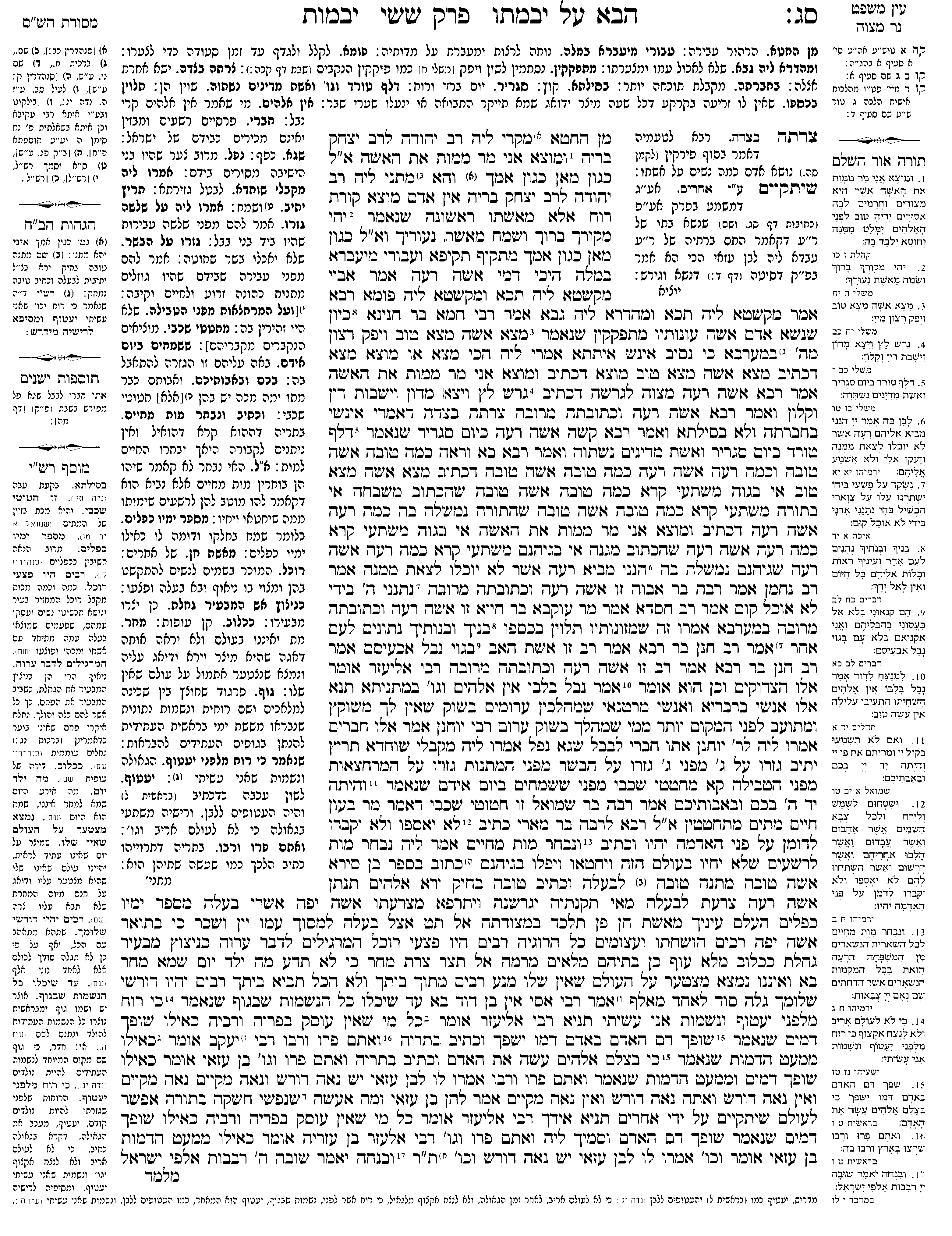 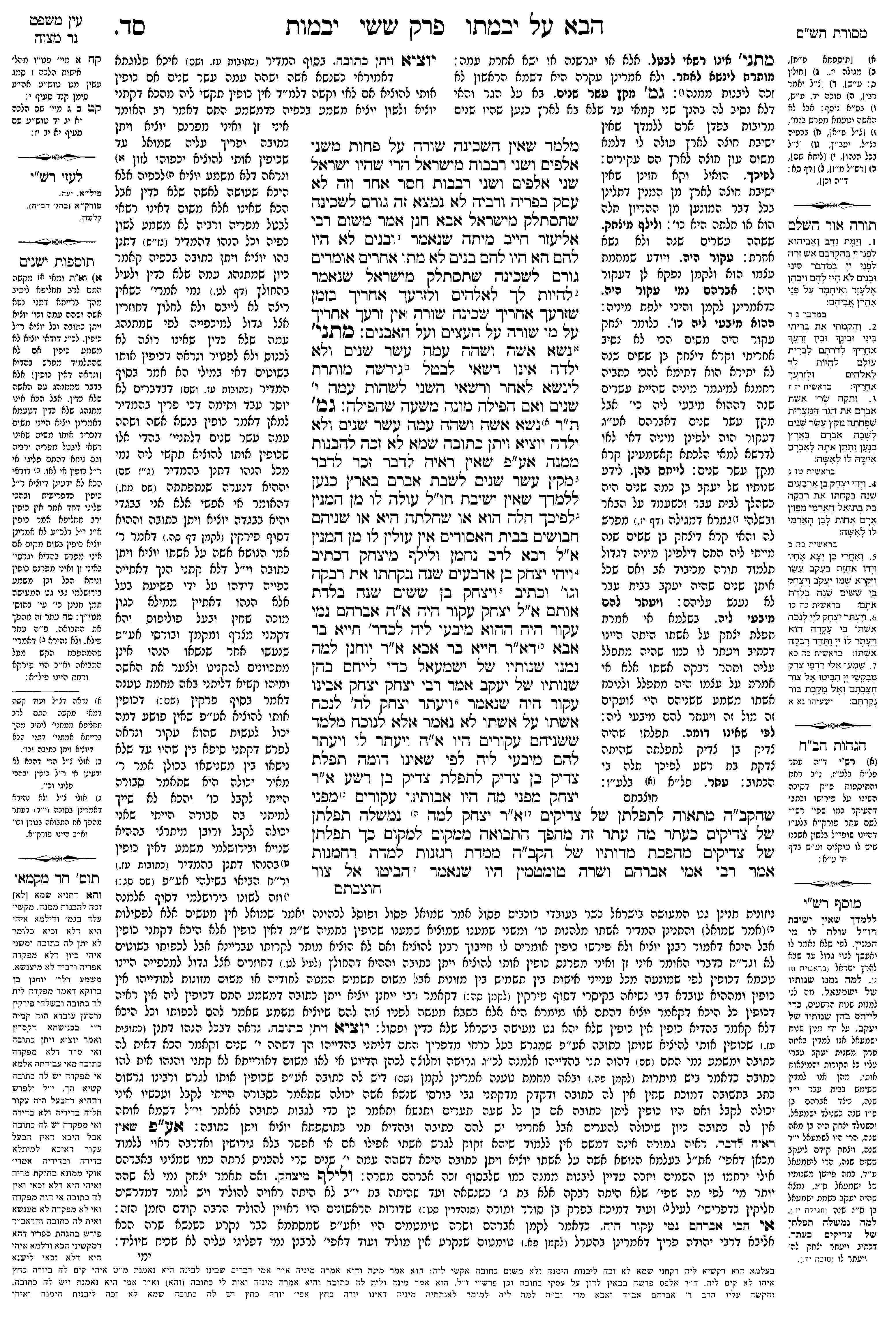 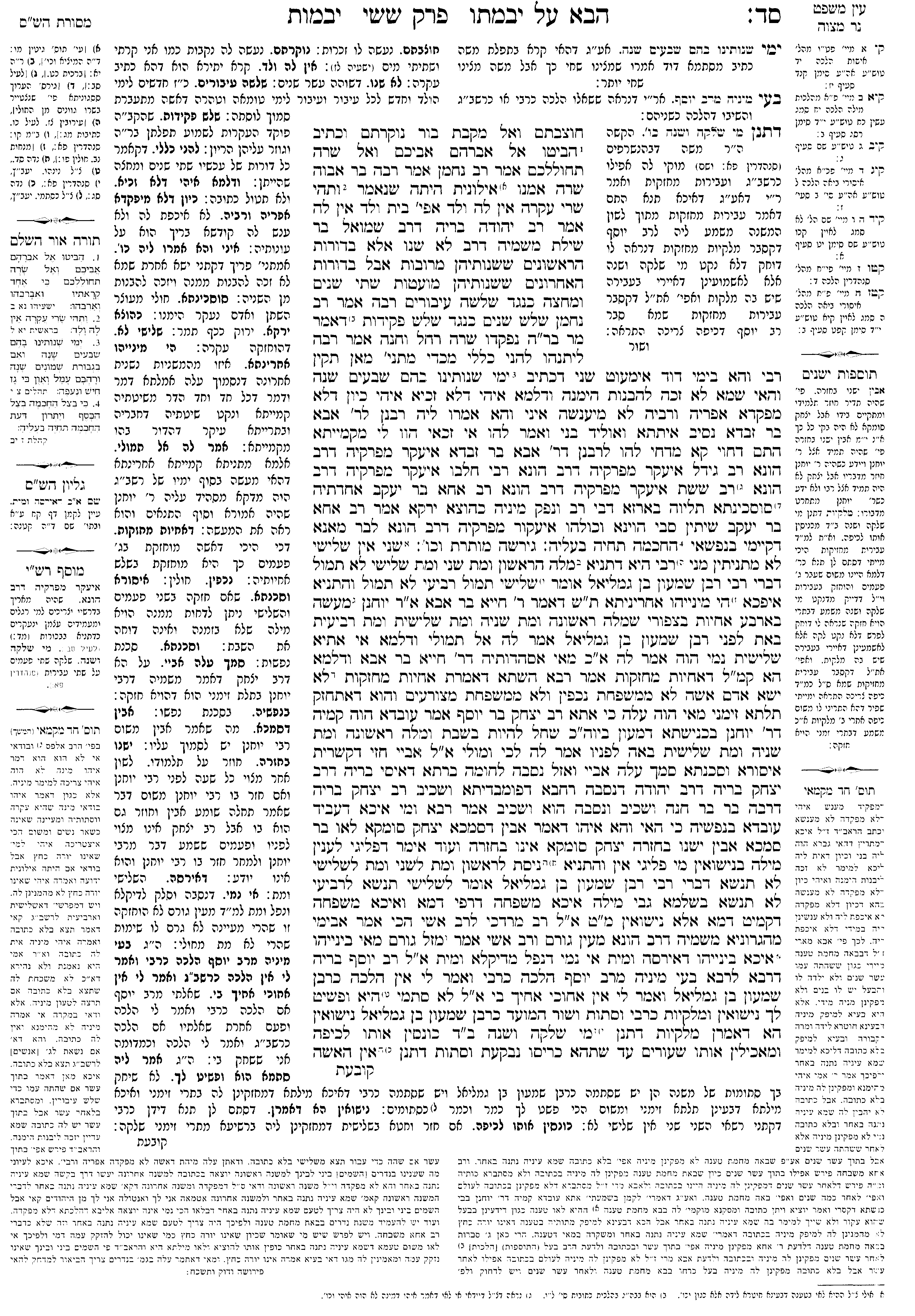 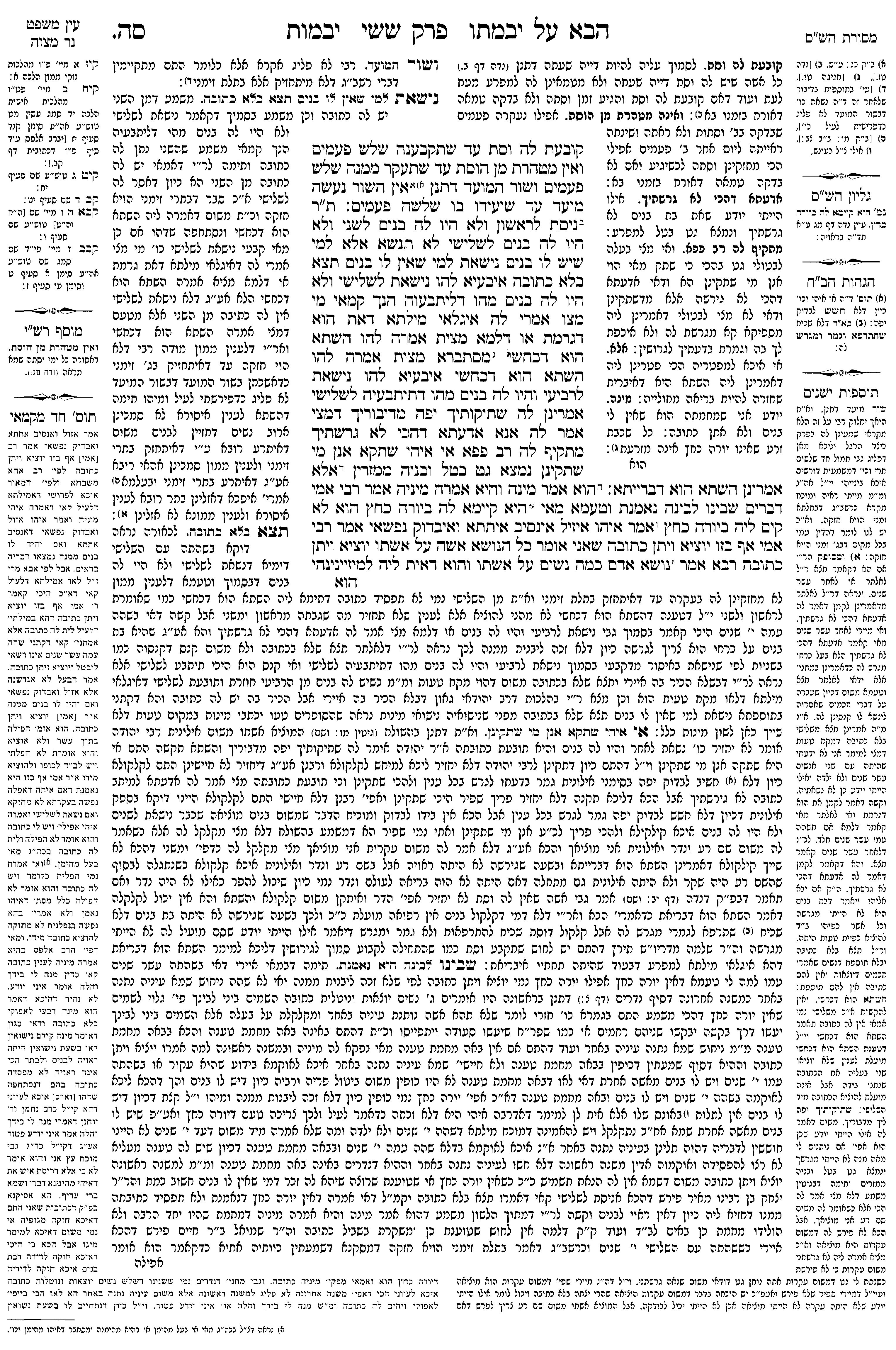 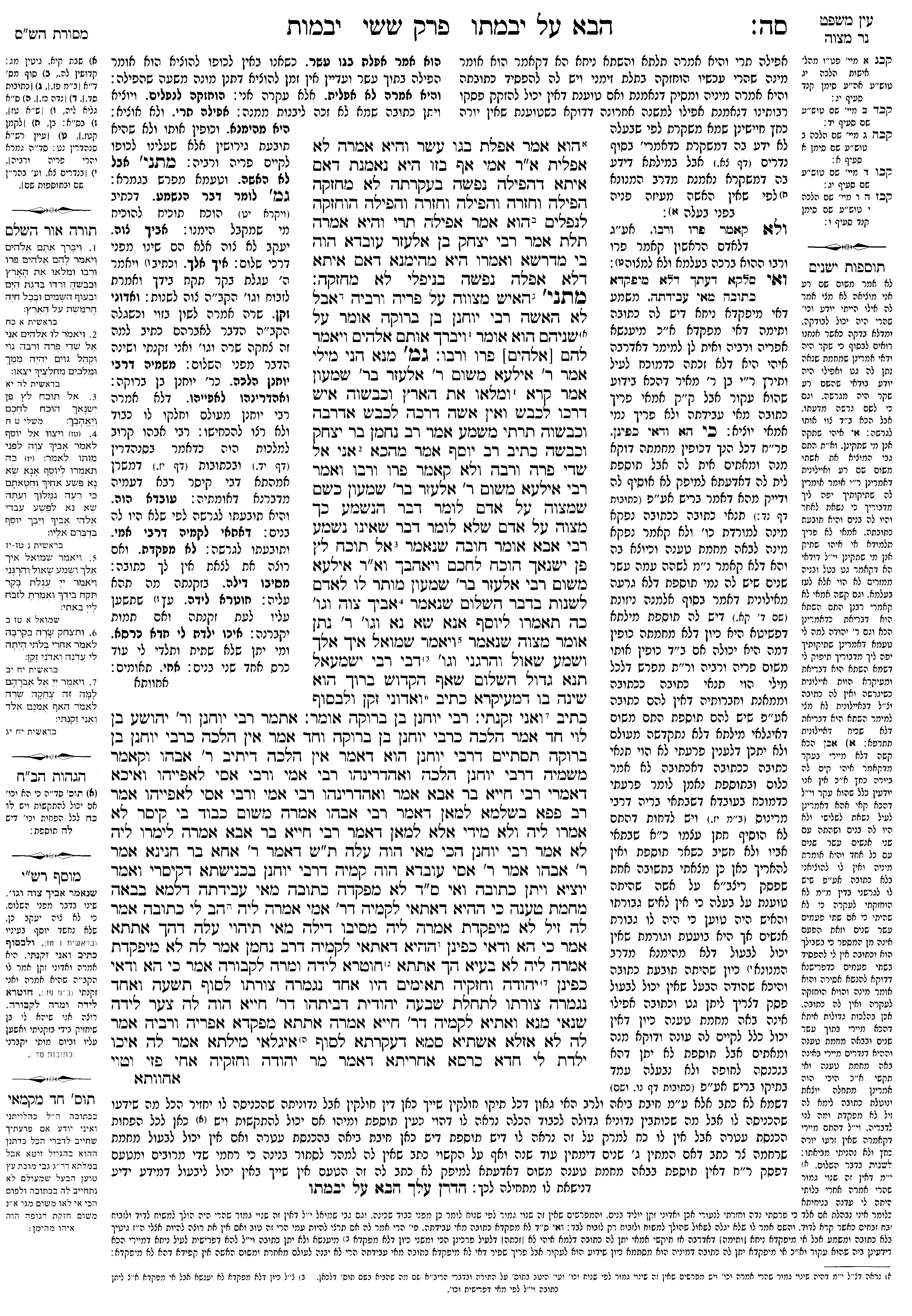 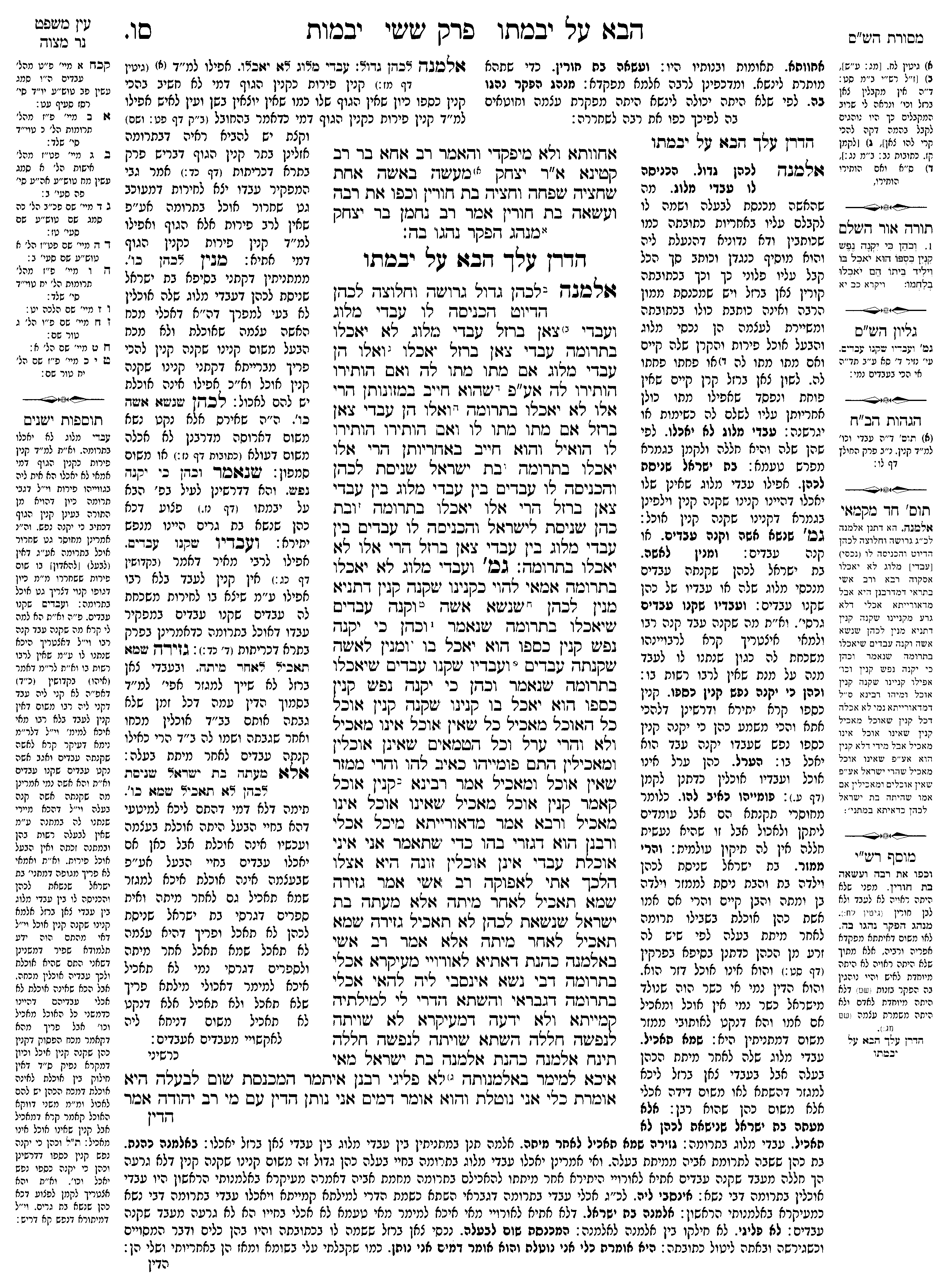